m
a
r
s
?
1
a
s
t
e
r
o
i
d
s
?
2
m
i
l
k
y
w
a
y
11: earth’s only natural satellite
10: farthest planet in the solar system
6: the star at the center of solar system
8:  the red planet
9:  the blue planet
1: the red planet
2: smaller bodies in orbit around the sun
3: smallest planet in the solar system
4: titan is the largest moon of…..
7: smallest planet in the solar  system
5: distance travelled by light in a vaccum in one tropical year
3
?
s
a
t
u
r
n
4
?
j
u
p
i
t
e
r
5
?
s
u
n
?
6
?
m
e
r
c
u
r
y
7
?
m
a
r
s
8
?
e
a
r
t
h
9
?
n
e
p
t
u
n
e
10
m
o
o
n
?
11
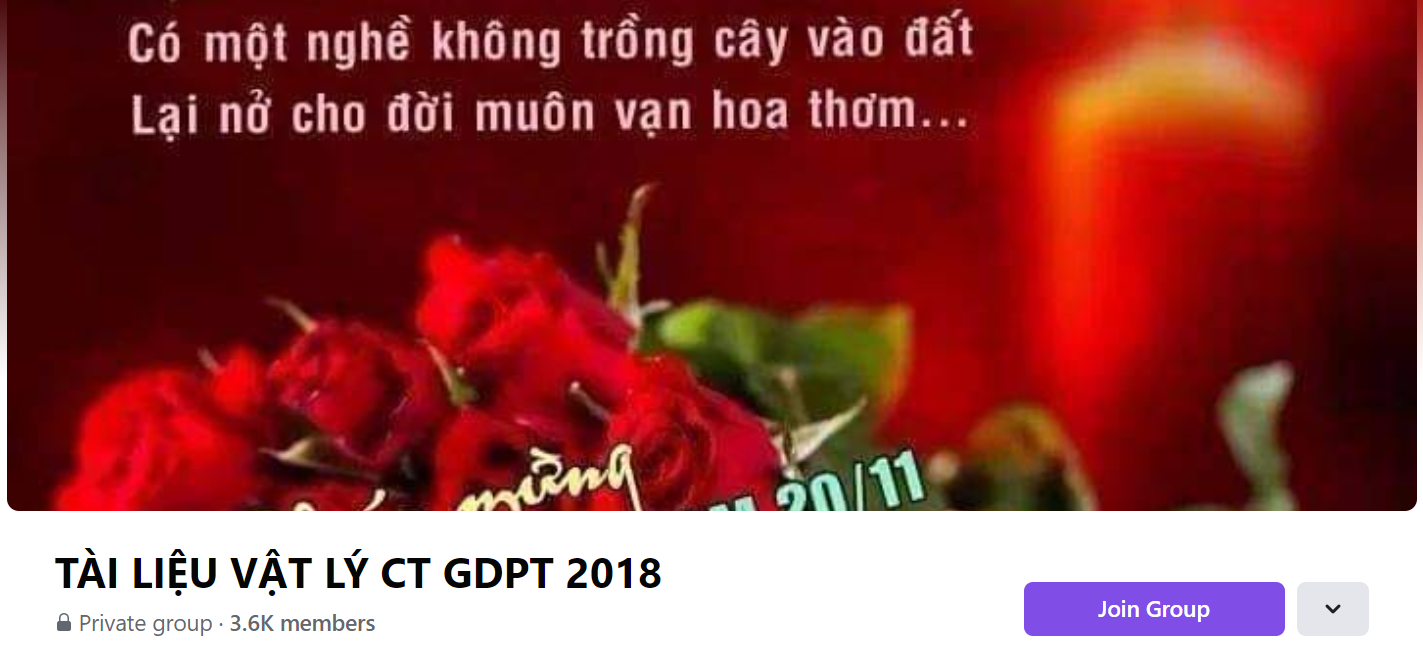 SƯU TẦM: ĐOÀN VĂN DOANH, NAM TRỰC, NAM ĐỊNH
LINK NHÓM DÀNH CHO GV BỘ MÔN VẬT LÝ TRAO ĐỔI TÀI LIỆU VÀ CHUYÊN MÔN CT 2018
https://www.facebook.com/groups/299257004355186